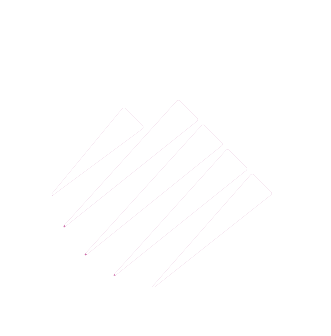 Medicare 2025
A presentation as part of the Pierce County ADRC “Hot Topics” series
Matthew M. Santelli
Education and Outreach Specialist
Pierce County Aging and Disabilities Resource Center
Pg. 1
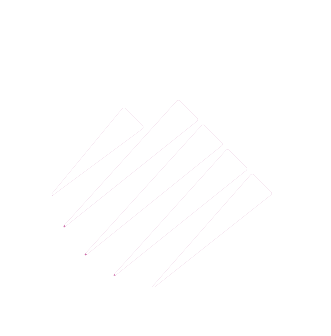 08/30/2023
09/16/023
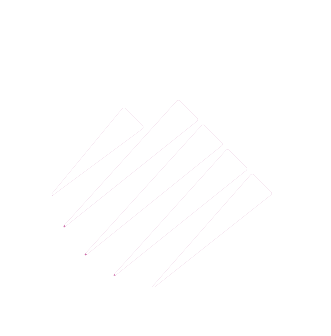 Disclaimer
The information provided during this presentation is not intended to serve as an exhaustive list of benefits available through Medicare coverage and/or Medicare Open Enrollment.  Benefit availability depends upon medical necessity as determined by a physician.  Clients enrolled with Original Medicare, Medicare Advantage, or Medicare Part D should consult their plan benefit booklets and speak to their plan customer service representatives for more information.
Pg. 2
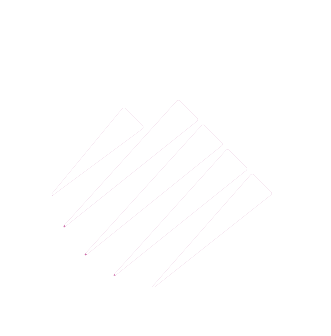 08/30/2023
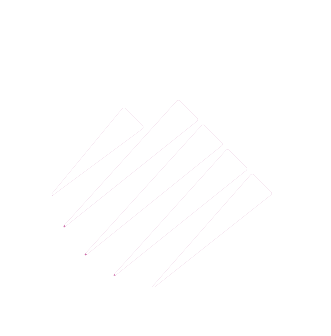 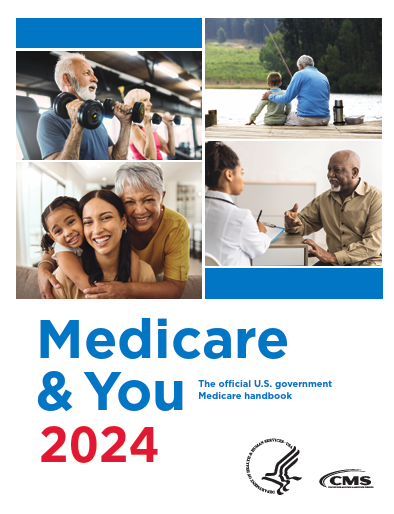 Pg. 3
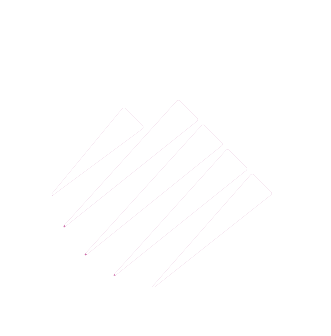 08/30/2023
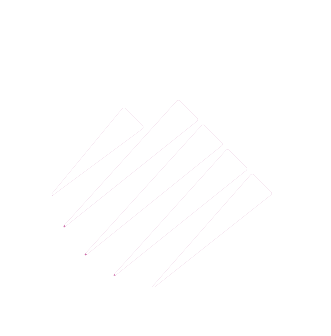 Changes to Medicare Enrollment
Local SS offices are currently open again for most in-person meetings. Enrolling in Medicare A and/or Medicare B can also be done online, over the phone, through the US Mail, or even by Fax.  Offices are available by appointment  or walk-in to request replacement SS and Medicare cards, provide documentation for SS Disability claims, and to ask general questions. 
Information on the online or US Mail options can be found at www.socialsecurity.gov.
The phone option for Social Security is available at 1-800-772-1213.  2025 Social Security Cost-Of-Living-Adjustment (COLA) will be 2.4%.   
Information on Medicare including the Medicare Plan Finder at www.medicare.gov.
The phone option for Medicare is available at 1-800-633-4227
09/16/2022
Pg. 4
Pg. 4
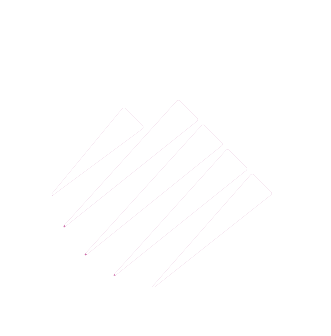 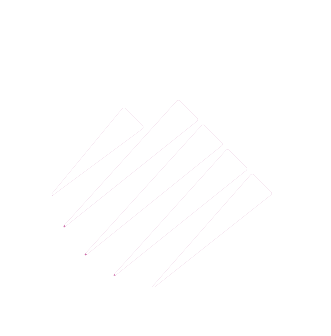 08/30/2023
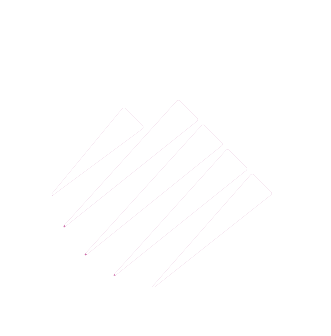 Basic Information About Medicare
Medicare is health insurance coverage linked to your lifetime earned income or the earned income of your spouse.  
Most people qualify for Medicare coverage at age 65.
Other people qualify for Medicare coverage after having received a cash payment from Social Security Disability for 24 months or due to a specific diagnosis (including ALS and End Stage Renal Disease with dialysis).  
Initial eligibility is verified and completed by Social Security at 1-800-772-1213 (all local Social Security offices are now open for scheduled appointments and walk-in appointments).
Your Medicare card is a red, white and blue card with your name, effective dates of coverage for Parts A and B, and an ID number for medical billing.
Pg. 5
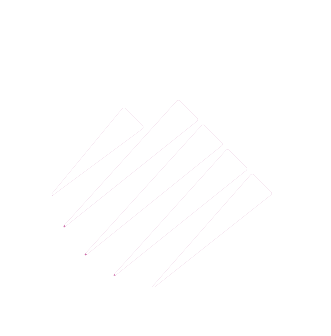 08/30/2023
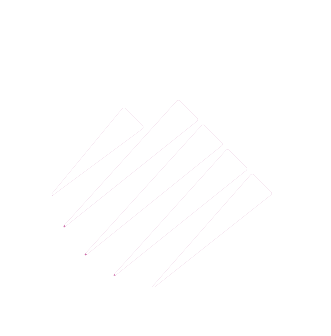 Basic Information About Medicare   (cont’d)
The “Medicare and You 2025” handbook is valuable!  Please use it!
Medicare Part A:  Covers inpatient (hospital) care and skilled nursing facility care.  The skilled nursing facility benefit pays at 100% but usually only for the first 20 days, then there is a copay.  There can be deductible and copay costs for other Part A services.  No premium cost for most people.  2024 hospital deductible = $1632.00 (2025 not yet available).   
Medicare Part B:  Covers outpatient physician visits, lab work, and diagnostic testing.  Also covers some medications and medical supplies.  Acupuncture to be covered for 12 annual visits to treat chronic lower back pain.  There can be premium, deductible, and copay costs.  2024 premium = $174.70 and  2024 deductible = $240.00 (2025 not yet available).  Part B enrollment can be delayed (no penalty) due to “active work” of applicant or their spouse.  Call 1-855-798-2627 to report.
Pg. 6
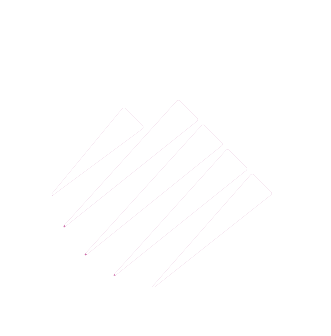 08/30/2023
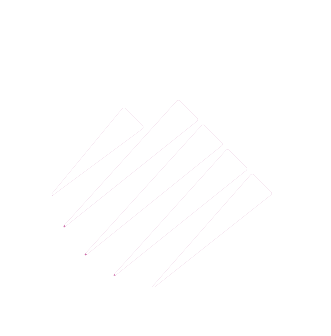 Basic Information About Medicare   (cont’d)
Medicare Part C (Medicare Advantage):  Offers modified A/B/D benefits under management of contracted insurance providers.  There can be premium, deductible, and copay costs.  There are networks of physicians who contract with the plan.  End-Stage Renal Disease now eligible to enroll as “guaranteed issue”.  
Medicare Part D:  Covers prescription drugs at community pharmacies.  There can be premium, deductible, and copay costs.  Part D can 
     be delayed (no penalty) due to “creditable coverage”.  

Medicare does not pay for long-term care!  Medicare Part A pays for limited-time skilled nursing facility care and limited-time home health care for rehabilitation only!
Pg. 7
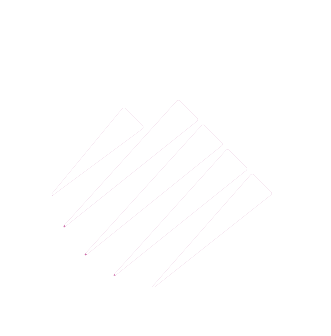 08/30/2023
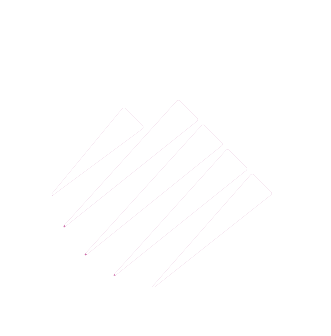 Medicare and You Handbook 2024
Has in-depth information about Original Medicare, Medicare Advantage, and Prescription Part D coverage (pages 9-12)
Has a comprehensive list of Medicare Part B covered services, including preventive services.  Based on age and medical history!  (pages 29-55)
Has an excellent side-by-side comparison of Original Medicare versus Medicare Advantage (pages 11-12) 
Has a complete list of local Medicare Advantage and Medicare Part D plans in the back of the book, including plan names, plan contact phone numbers, and basic plan benefits (pages 119-127)
Acupuncture is now covered for chronic low back pain and chiropractic is now covered for subluxation. Since 2023 Shingles, RSV (under Part D), pneumonia, influenza, updated COVID-19 vaccines fully covered (Pfizer, Moderna, and Novavax)
Pg. 8
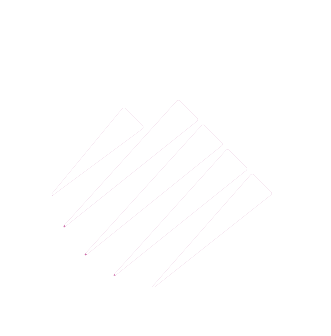 08/30/2023
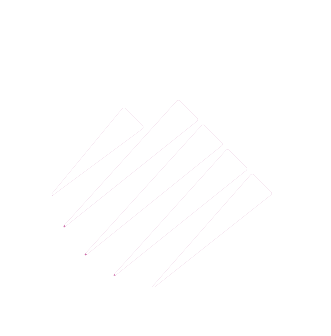 Open enrollment for Medicare Part C and Medicare Part D
Extends from October 15, 2024 to December 7, 2024
Allows a Medicare beneficiary to make changes to Medicare Part C (Medicare Advantage) or Medicare Part D (Stand-alone drug coverage) for start date of January 1, 2025
No need to make changes if the beneficiary is happy with current coverage.  The current plan will renew automatically if no changes are made.  Read your plan benefits summary so you are aware of any changes for 2025! 
At least 21 Medicare Part D plans available in 2024, including at least 4 Benchmark plans (Benchmark plans have no monthly premium cost and no deductible for most Extra Help recipients).  2025 not yet available
Pg. 9
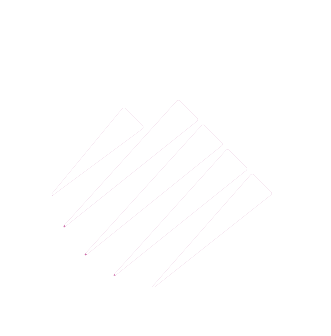 08/30/2023
Open enrollment for Medicare Part C and Medicare Part D (cont’d)
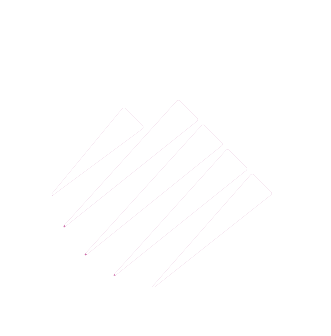 At least 135 Medicare Advantage (MA) plans available in Washington State in 2024, including at least 68 plans with no monthly premium and 20 “Apple Health Medicare Connect” Plans.  Not every plan is available in every county!  
Extended “change enrollment” period for MA plans through March 2024. 
Most MA plans include health and drug coverage.   The MA plan manages the Medicare benefits for their enrollees and requires their enrollees to see providers in their network.  MA enrollees must have Part A and Part B.  
MA plans can offer additional benefits beyond Original Medicare, such as dental/vision/hearing benefits, along with health club memberships and medical transportation.  Others offer grocery and OTC medication purchasing cards.  “Honor” or “Patriot” plans cover Veterans on Part A and B.  
MA plans cover 31 million people or 52% of all Medicare enrollees.
Pg. 10
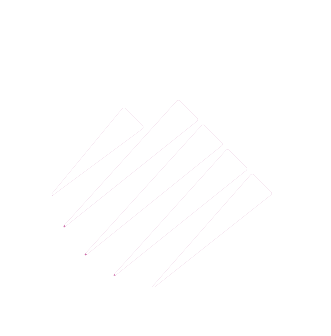 08/30/2023
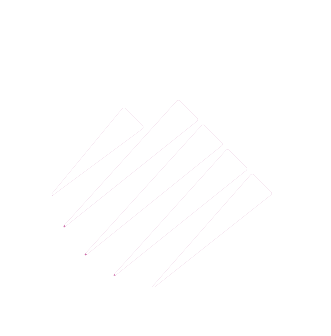 Apple Health Medicare Connect MA Plans (D-SNP)
This information is about 2024 since 2025 information is not yet available.  
Also known as “Special Needs Plans”
All offer $0 premium/deductible/copays for covered services and benefitsAll offer enhanced benefits for full Medicaid and/or QMB (Qualified Medicare Beneficiary) clients
Only Humana offers enhanced benefits for all MSP (Medicare Savings Program) clients
Pg. 11
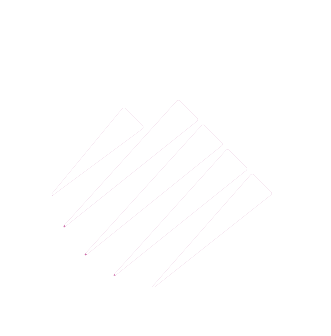 08/30/2023
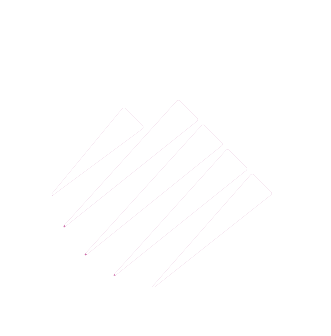 Apple Health Medicare Connect MA Plans (D-SNP)
(cont’d)
Enhanced benefits can include hearing exams/hearing aids every three years, comprehensive dental services up to $4000 per calendar year, vision exams and eyeglasses up to $300 per calendar year, unlimited transportation to plan-approved destinations, $75 per month healthy grocery purchasing cards, $1200 per calendar year over-the-counter pharmacy purchasing cards, personal emergency response systems, in-home care, health club memberships, and pest control.  These clients can change their plans every quarter during calendar yearAlso these plans are available for chronically ill and institutional clients
Pg. 12
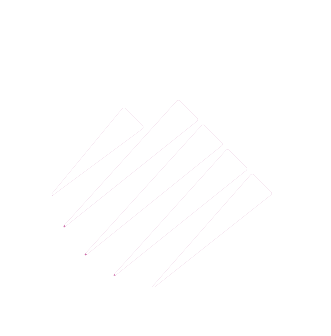 08/30/2023
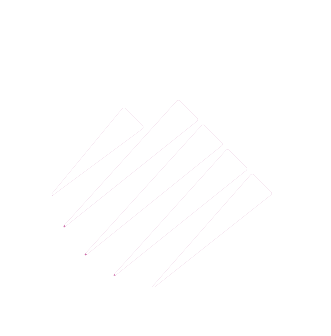 Basic Medicare Part D benefit structure
Monthly premium costs can vary.  Only Part A needed to enroll.  
Calendar year deductible can range from $00.00 up to $505.00. 
During the deductible period, the beneficiary pays 100% of the cost of covered drugs
During the initial coverage period (ICP), costs of covered drugs are paid 25% by the beneficiary and 75% by the plan
No coverage gap in 2025!  Also, when the catastrophic period starts, the beneficiary pays none of the costs.  In 2025 the most any beneficiary will pay total out-of-pocket for medications per year is $2000.00.  
Note that plans can impose restrictions on filling prescriptions based upon generic drug substitutions, quantity limits, step therapy, MD preauthorization.
Pg. 13
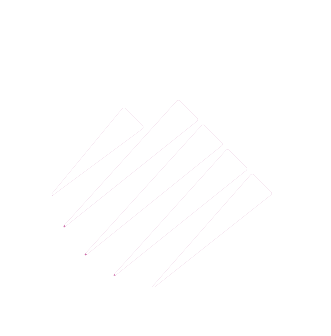 08/30/2023
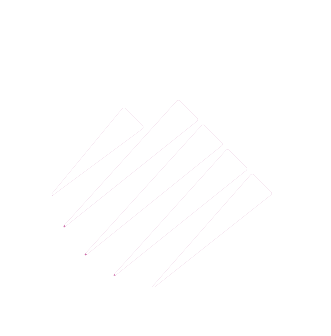 Considerations for keeping or changing your Part D prescription drug plan
Premium/deductible/copay costs in 2025?
Discounts for using a Preferred Pharmacy?  Are any close to home?  Any mail order options?
Are all your medications covered in the plan formulary?
Verify that plan is charging a maximum of $35 per month for each insulin prescription?
09/162023
Pg. 14
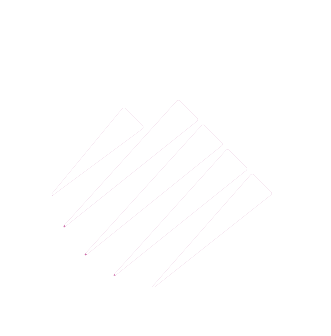 08/30/2023
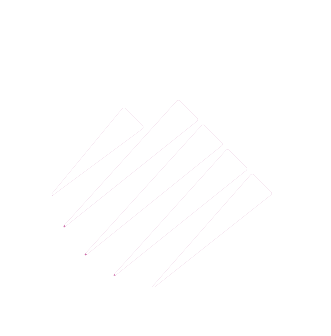 Considerations for keeping or changing your Part C Medicare Advantage plan
Premium/deductible/copay costs in 2025?
Discounts for using a Preferred Pharmacy?  Are any close to home?  Any mail order options?
Are all your medications covered in the plan formulary?
Verify that plan is charging a maximum of $35 per month for each insulin prescription?
Are all of the doctors that you are seeing (or may need to see again) in the Advantage Plan network?
Are there any enhanced benefits available like vision/dental/hearing?
09/162023
Pg. 15
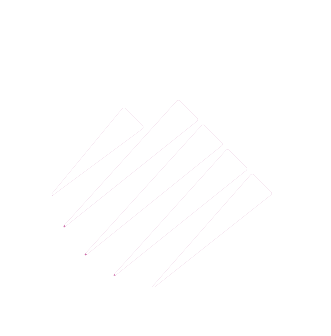 08/30/2023
Medicare Supplement Plans 
(also known as Medigap Plans)
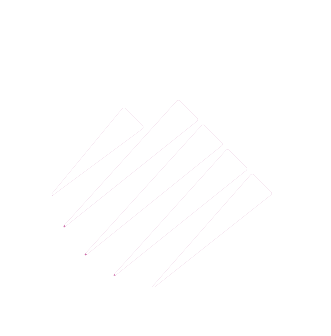 Do not have an Open Enrollment period
Benefits are defined by letter category A-N (but not C or F anymore)
Do not include prescription drug coverage
Do not have a provider network
Plans simply pay the remaining costs for the recipient after Medicare pays
Different levels of payment depending on the letter category of the plan.  For newly eligible after 01/01/2020, you cannot buy and no one can sell you Plans C, F, or high-deductible Plan F due to changes in Medicare law.
Premium costs can vary widely for the same level of coverage
Applicants can be required to complete a health screening to report any pre-existing conditions, which can result in a denied application
Pg. 16
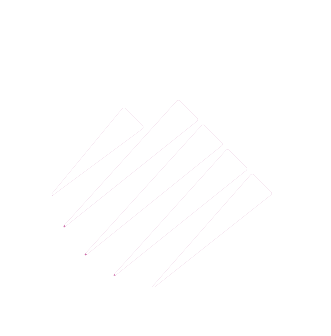 08/30/2023
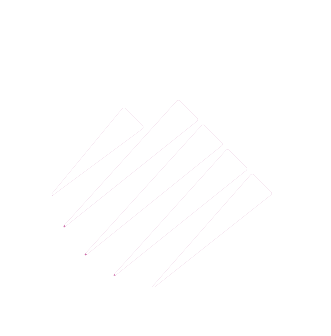 How do I change Medicare Advantage or Medicare Part D plans for 2025 during Open Enrollment?
Call Medicare at 1-800-633-4227 starting on 10/15/2023.  
Use the Medicare Plan Finder at www.medicare.gov.    
Statewide Health Insurance Benefits Advisors (SHIBA) at 1-800-562-6900
Health Care Providers Council directory to find a Medicare Brokerage office at https://healthcareproviderscouncil.org/member-directory/#!directory 
South Sound Outreach locally at 253-212-3519, or online at www.insurance.wa.gov/shiba 
Once you enroll in a new plan for 2025, your current plan will automatically be terminated at the end of 2025.
Pg. 17
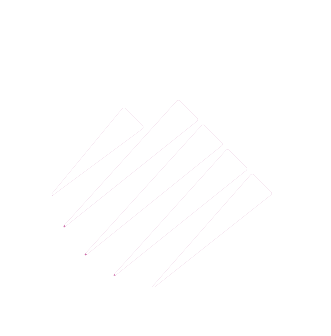 08/30/2023
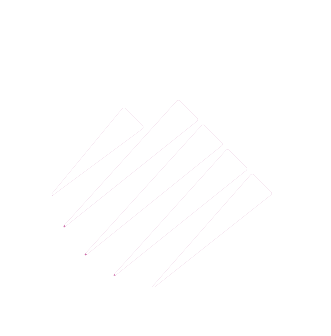 Programs to help Medicare recipients limit their premium/deductible/copay costs
Medicare Savings Programs pay for the monthly Part B premium and/or Part B deductibles and copays.
Medicare Part D Extra Help (also known as Low-Income Subsidy) can limit premium/deductibles/copay cost for medications covered under Medicare Part C and Medicare Part D.
Medicare Part C and Medicare Part D plans in 2025 can charge no more than $35 to the beneficiary for each insulin prescription
Medicare Advantage “premium reduction” or “give-back” plans pay a portion of the Part B premium to increase beneficiary Social Security income.
Pg. 18
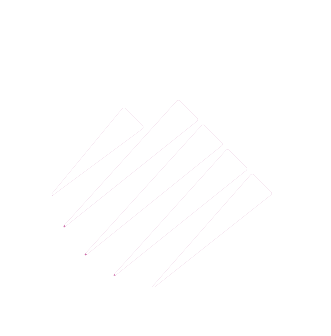 08/30/2023
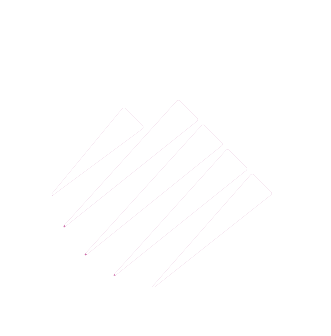 Medicare Savings Programs (MSP) income and resource eligibility
Income for a single person must be under $1,752.00 per month
Income for a married couple must be under $2,320.00 per month
The $20 “income disregard” is included in the above examples   
No resource limit!
Apply anytime online at www.washingtonconnection.org
MSP approval automatically enrolls  applicant for Part D Extra Help
Pg. 19
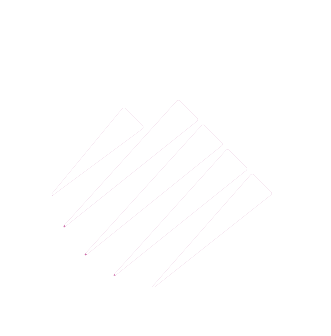 08/30/2023
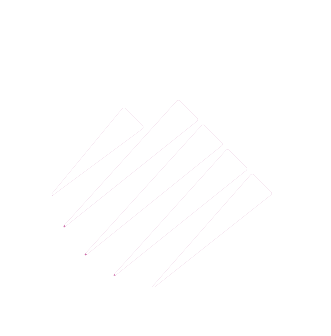 Medicare Part D Extra Help (low-income subsidy) income and resource eligibility
Income for a single person must be under $1,843.00 per month 
Income for a married couple must be under $2,485.00 per month
Resources for a single person (money in investment and bank accounts) must be under $16,620.00
Resources for a married couple (money in investment and bank accounts) must be under $33,240.00
Apply anytime online at www.socialsecurity.gov or 1-800-772-1213
These benefits and the Income and asset limits required for them will become more generous in 2025.
Pg. 20
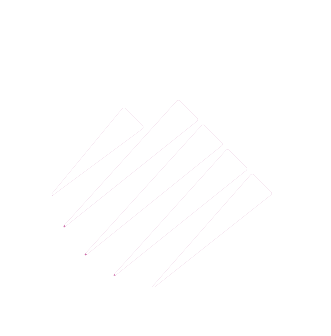 08/30/2023
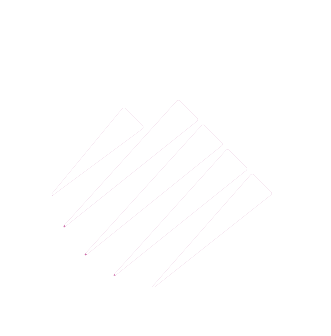 Beware of third-party telemarketers calling you to change your Medicare Advantage (MA) Plan!  Do not talk to them please!
Lately we have been getting reports from clients that third party telemarketers (not calling from the Medicare Advantage plans themselves) are calling clients and encouraging them to switch out of their current MA plans.  Reportedly even if clients decline the offer they are still being switched to other plans.  Do not talk to these callers or any other caller making a Medicare enrollment offer of any kind!
Pg. 21
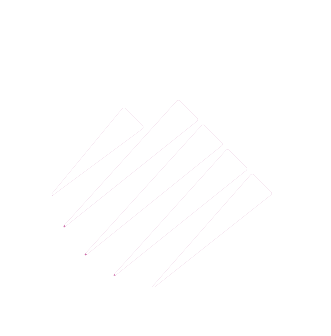 08/30/2023
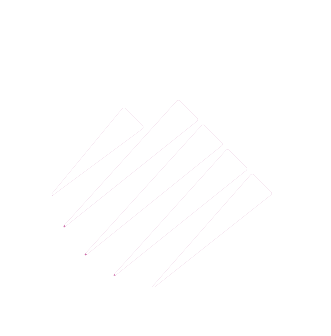 COVID-19 vaccine, testing, and treatment update!
Original Medicare and all Medicare Advantage plans fully cover the cost of COVID-19 vaccines and treatment medications like Paxlovid.  Vaccines are plentiful and now widely available! Talk to your doctor or pharmacist about the new boosters offered by Pfizer, Moderna, and Novavax, which are designed to combat current COVID-19.      Free home testing kits will be available to order again on October 1 at https://aspr.hhs.gov/covid-19/test/Pages/default.aspx.   “Test to Treat” medications including Paxlovid are now available for some at-risk patients who test positive for COVID-19.  Talk to your pharmacist to determine if a physician order is required.
Pg. 22
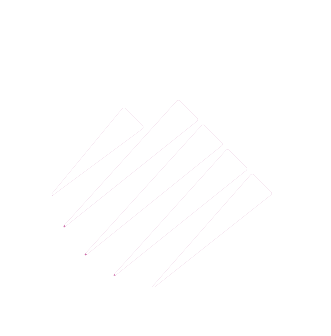 08/30/2023
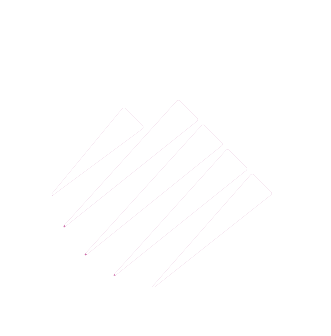 A Word About WA Cares To Avoid Scams
WA Cares is another term used to describe the Washington Long-Term Care Trust Act.WA Cares is a first-in-the-nation program that ensures working Washingtonians can access affordable long-term care coverage.Workers began contributing to the WA Cares Fund on July 1, 2023.Workers contribute 0.58% of each paycheck to the WA Cares Fund.Benefits totaling $36,500 per person will NOT BE AVAILABLE until July 1, 2026, at the earliest, and then only for active workers who paid into the WA Cares Fund for three consecutive years.
Pg. 23
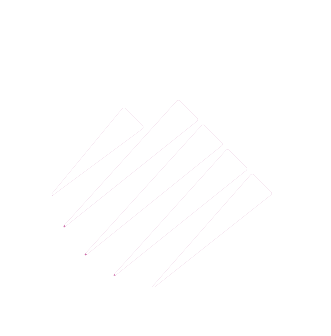 08/30/2023
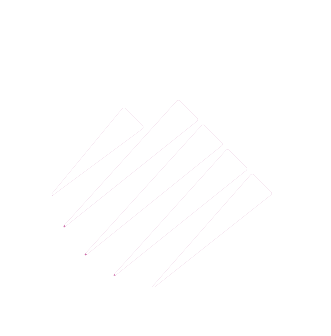 A Word About WA Cares To Avoid Scams 
(cont’d)
People who are not actively working are NOT ELIGIBLE for WA Cares benefits, including current retired seniors and current disabled adults.DO NOT FALL PREY TO SCAMS/FRAUD ABOUT WA CARES!  THERE ARE NO SIGNUPS OR BUY-INS FOR THIS PROGRAM!  THE PAYROLL DEDUCTION FOR WORKERS IS A STATE REQUIREMENT OF THEIR EMPLOYERS!
Pg. 24
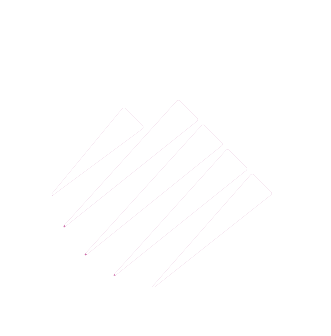 08/30/2023
For more information, some useful resources:
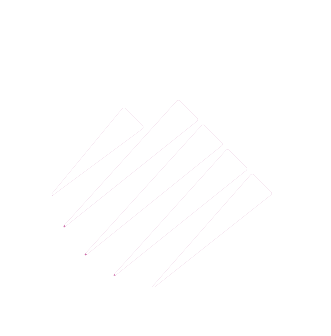 Pierce County Aging and Disabilities Resource Center
253-798-4600 / www.pierceadrc.org (with vaccine updates)

WA State Office Insurance Commissioner at 1-800-562-6900/ www.insurance.wa.gov  

Medicare
1-800-633-4227 / www.medicare.gov

Kepro (Medicare Quality Improvement Organization)  www.keproqio.com  or 1-888-305-6759
 
SHIBA (State Health Insurance Benefits Advisors)
Statewide: 1-800-562-6900 / www.insurance.wa.gov
 
Social Security
1-800-772-1213 / www.socialsecurity.gov
Pg. 25
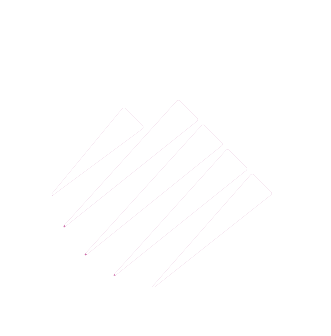 08/30/2023